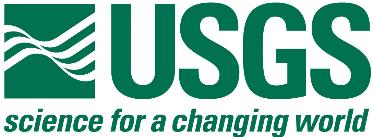 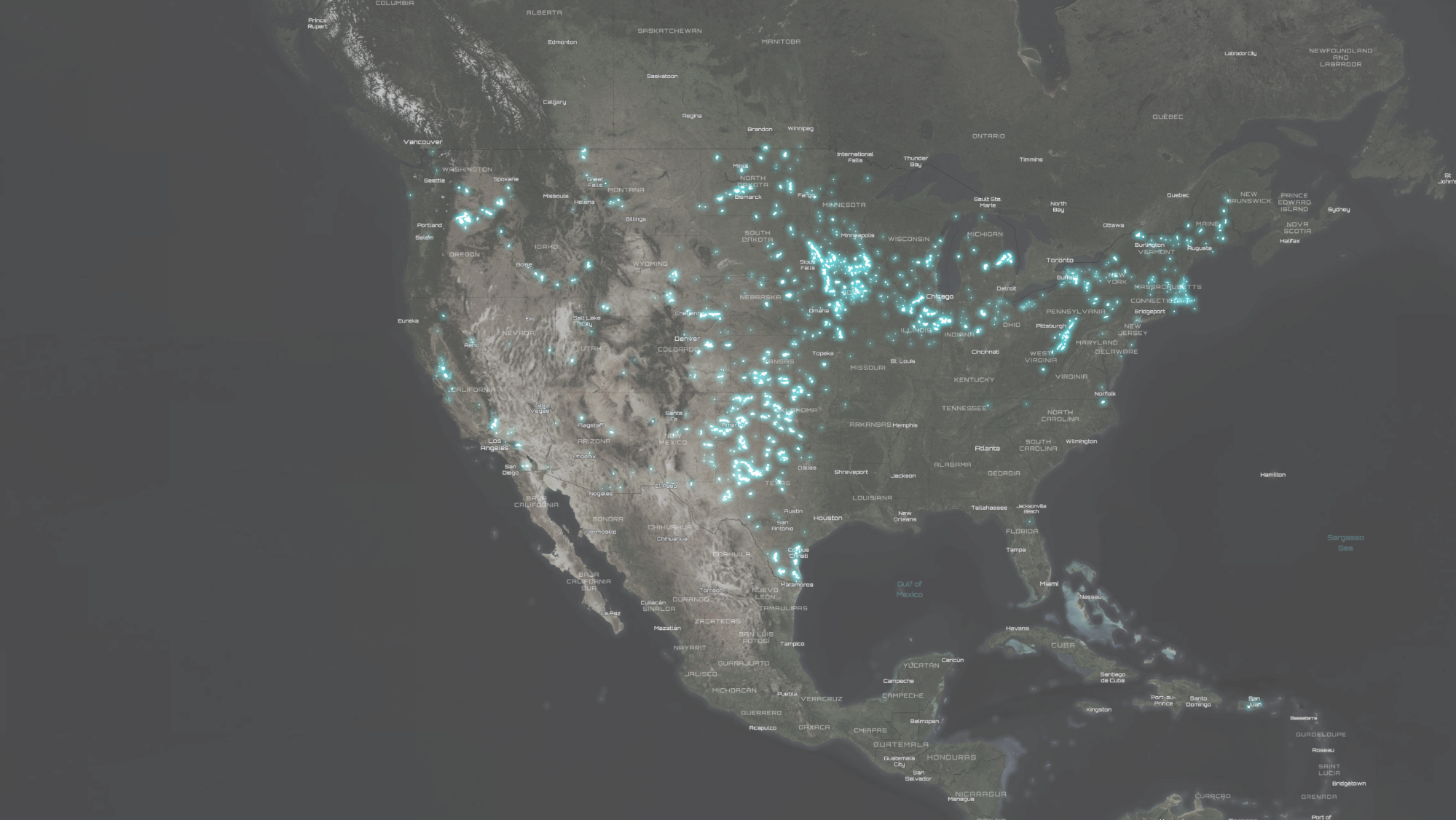 United States Wind Turbine Database
Wind & Wildlife Training, May 22-23, 2024
Jay Diffendorfer, Chris Garrity, Louisa Kramer 
-United States Geological Survey
Ben Hoen & Joe Rand 
-Lawrence Berkeley National Laboratory
John Hensley 
-American Clean Power
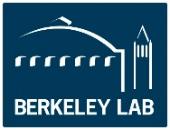 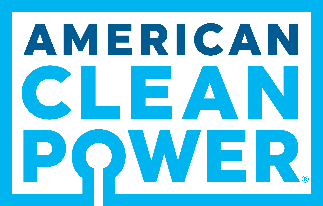 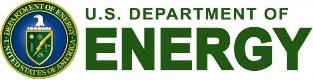 The U.S. Wind Turbine Database At a Glance
Provides The Locations, Corresponding Project Information, and Turbine Technical Specifications for Wind Turbines (Land-Based and Offshore) in the United States
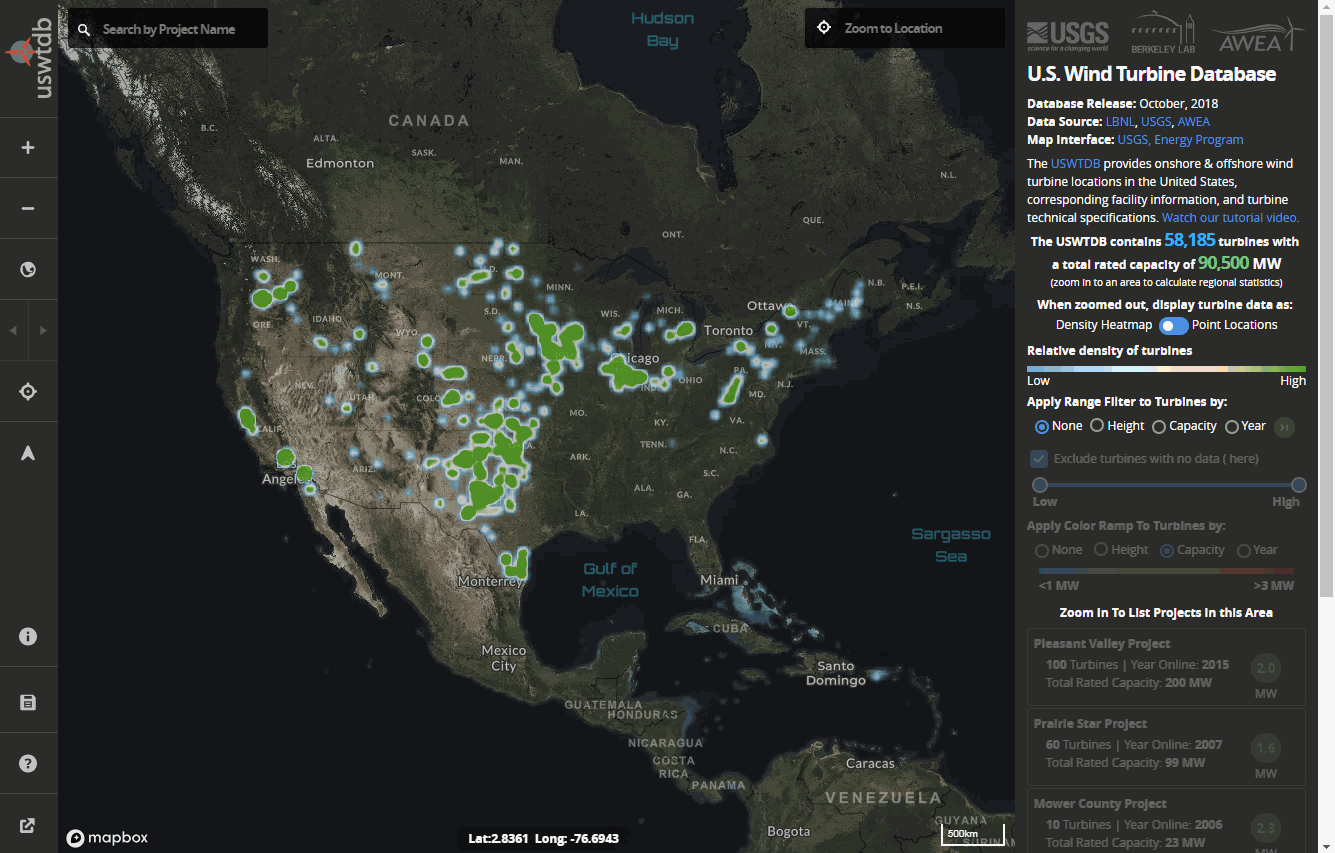 Jointly funded by the DOE (WETO), LBNL, USGS, and ACP Association
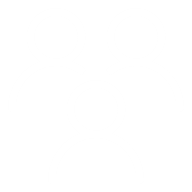 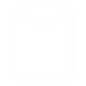 The USWTDB Contains Over 70,000 Wind Turbines.  Updated Quarterly
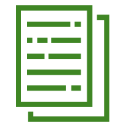 Available for Download in a Variety of Tabular and Geospatial File Formats
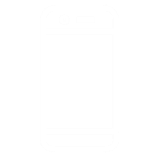 Visualize,  Inspect,  and Interact with the USWTDB through a Mobile Web App
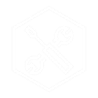 Visualize,  Inspect,  and Interact with the USWTDB through an API
Visit: Discover, interact, and download the USWTDB in a variety of tabular/geospatial file formats @ https://eerscmap.usgs.gov/uswtdb/
[Speaker Notes: U.S. Wind turbine database at a glance.]
Meet The USWTDB Team
United States Geological Survey
Jay Diffendorfer


Louisa Kramer 


Chris Garrity
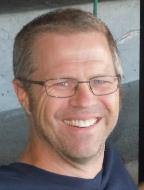 Lawrence Berkeley 
National Laboratory
Ben Hoen



 
Joe Rand
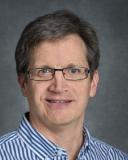 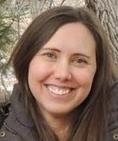 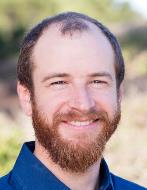 American Clean Power
John Hensley
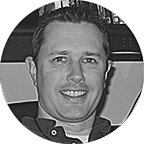 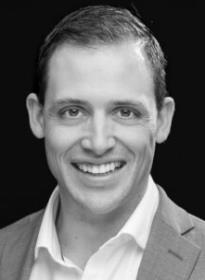 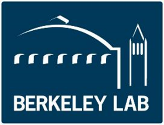 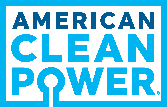 3
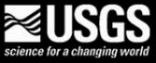 [Speaker Notes: Ben Hoen, Research Scientist, LBNL. PI for the project. 
Joseph Rand is also a researcher at LBNL and he headed up the database management side of the project
Hannah Hunt, Deputy Director, Electricity Policy & Demand, AWEA. She was the lead at AWEA focusing on this project.
Jay Diffendorfer, Research Ecologist, USGS. Headed up USGS efforts, and also was the PI for a project to develop a similar database back in 2013.
Louisa Kramer, Physical Scientist, USGS.  Her work focused on the visual verification and developing the metadata for the database
Chris Garrity, Geographic Information Sciences, USGS.  Led the website and online viewer development.  He also has is developing the video for the viewer, which will be released in the coming weeks.
========================================================


Ben Hoen, Research Scientist, LBNL.  Ben's work focuses on the intersection of renewable energy and the public.  He has lead efforts exploring property value, social and systems impacts of the growing deployments of wind and solar energy. 
Joseph Rand is a research affiliate in the Electricity Markets and Policy Group at LBNL Joe conducts research and analysis on renewable energy, including: cost and market analysis; spatial data analysis; and research related to public acceptance of renewable energy.
Hannah Hunt, Deputy Director, Electricity Policy & Demand, AWEA. Hannah performs policy and market analysis on the U.S. wind industry, identifying emerging opportunities to increase wind demand through issues such as utility engagement, corporate procurement, electrification, and carbon policy.
Jay Diffendorfer, Research Ecologist, USGS.  Jay is an applied ecologist performing research on topics related to the energy-environment nexus, migratory species, ecosystem services, and land change science.
Louisa Kramer, Physical Scientist, USGS.  Louisa provides GIS support, and spatial and data analysis, of energies and land changes. 
Chris Garrity, Geographic Information Sciences, USGS.  Chris leads a range of geospatial efforts at the USGS, from geospatial application and database development to work leveraging open data, geospatial modeling, remote sensing, data visualization, and geospatial-specific strategy.]
Background: Early data and need
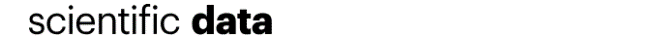 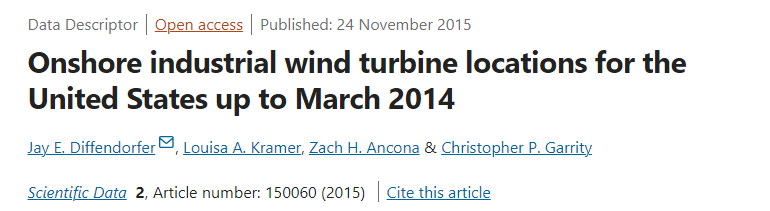 2014 
Public data: FAA and USGS
USGS not updated.
Private data: AWEA (now ACP), and LBNL
Wind Turbine Radar Interference Mitigation Working Group (WTRIM) established.  
2015
DOE proposes a collaborative dataset.
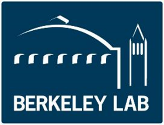 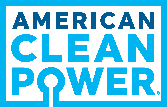 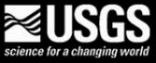 Background
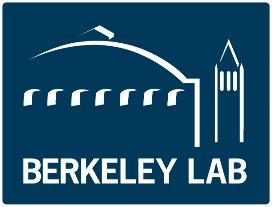 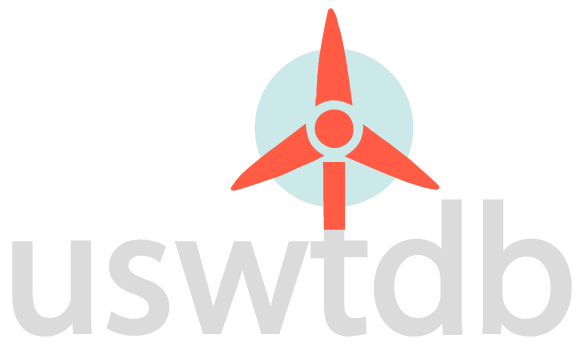 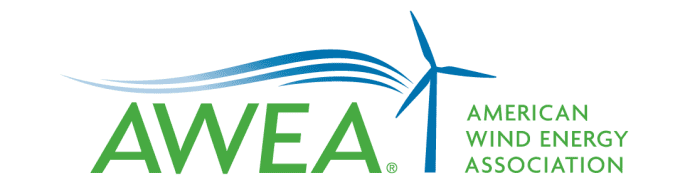 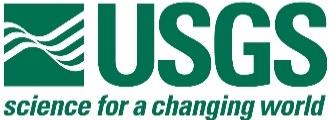 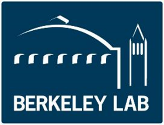 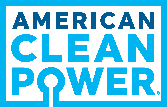 Wind Energy Technologies Office
Office Of Energy Efficiency & Renewable Energy
USGS Energy Resources Program
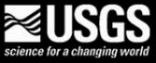 Generalized workflow for quarterly updates
1. Merge, clean, check for duplicates, decommissioned
3. Additional QA/QC. Scripts, field codes, consistency, etc
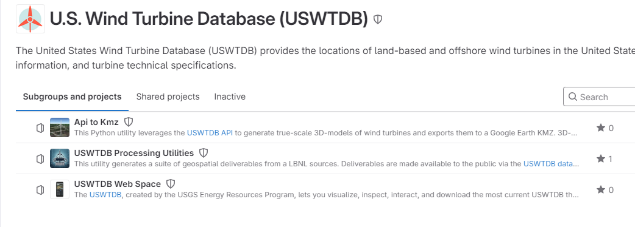 American Clean Power member database
FAA  Obstruction Evaluation – Airport Airspace Analysis (OE-AAA)
FAA Digital Obstacle File (DOF)
4. Update metadata, log-book, API, and web application.  Post it for the public
2. Visual verification using satellite imagery
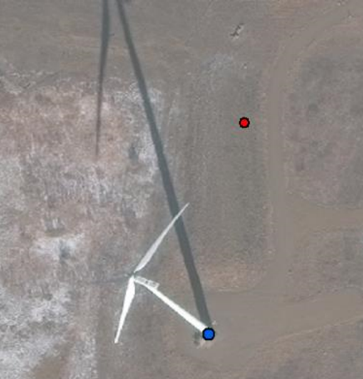 MOVE
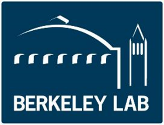 Gory details: Rand et al. (2020). A continuously updated, geospatially rectified database of utility-scale wind turbines in the United States. Scientific Data
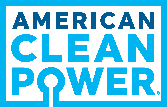 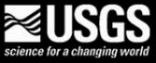 What’s in the data?
Link to source data
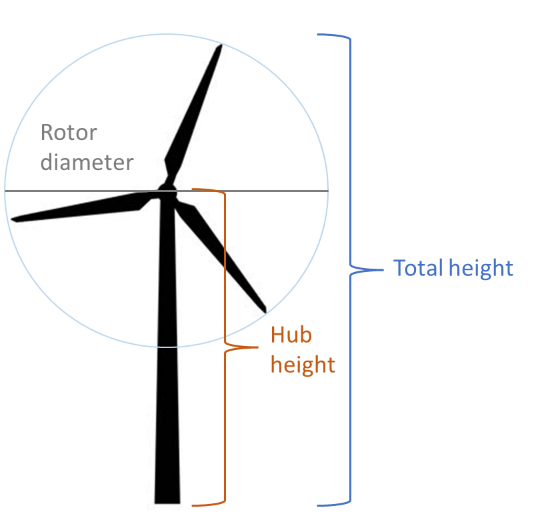 Turbine location
Project level information
Turbine specifications
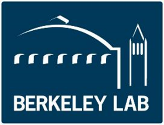 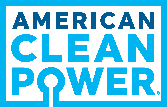 QA/QC information
Imagery used
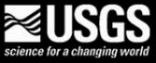 Access
1. USGS information page. 
https://eerscmap.usgs.gov/uswtdb/
2. Web application and viewer. https://eerscmap.usgs.gov/uswtdb/viewer/#3/37.25/-96.25
3. LBNL information page. 
https://emp.lbl.gov/publications/us-wind-turbine-database-files
4. USWTDB API (Application Programming Interface)
https://eerscmap.usgs.gov/uswtdb/api-doc/
5. Data download/Web Services
https://eerscmap.usgs.gov/uswtdb/data/
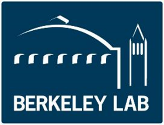 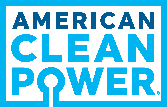 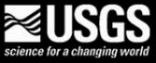 Users
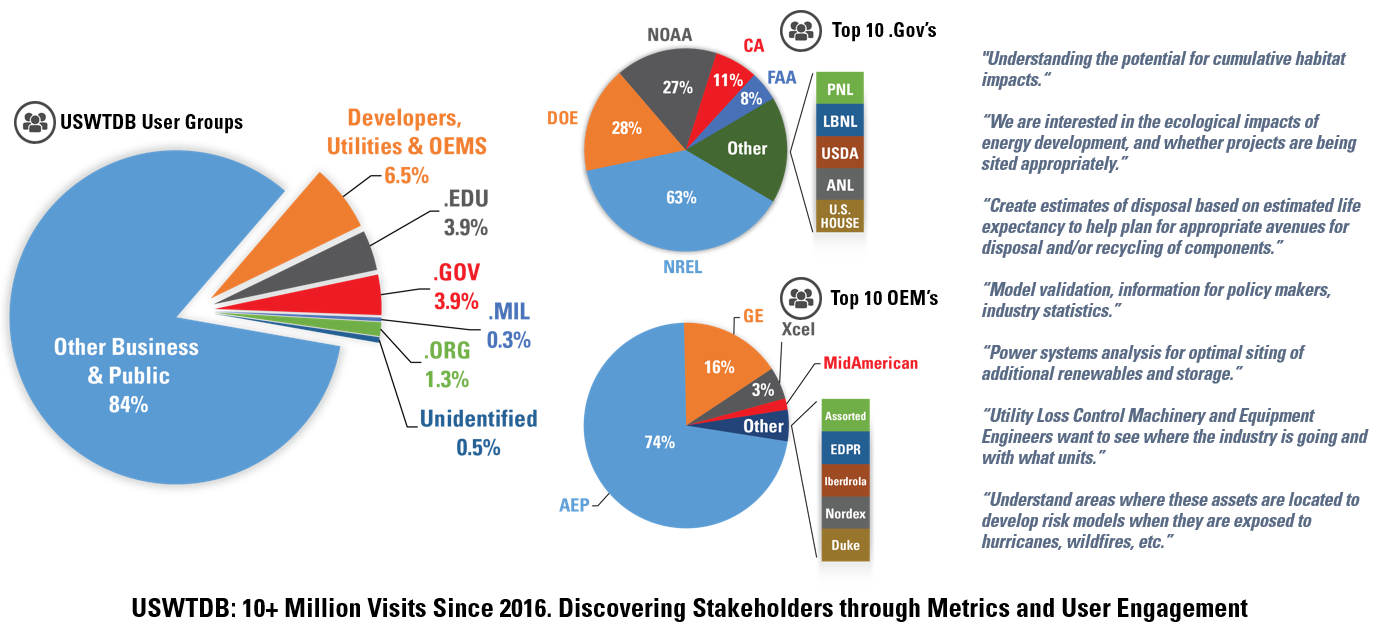 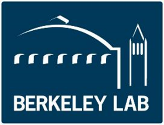 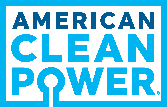 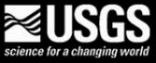 Questions and Comments
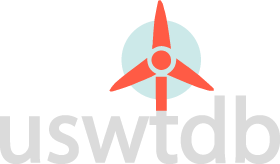 USWTDB Team at: uswtdb@lbl.gov
Contact info:
Ben Hoen: bhoen@lbl.gov
Joe Rand: jrand@lbl.gov
Jay Diffendorfer: jediffendorfer@usgs.gov
Louisa Kramer: lkramer@usgs.gov
Chris Garrity: cgarrity@usgs.gov
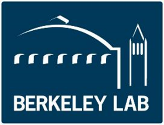 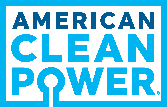 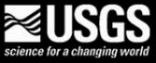